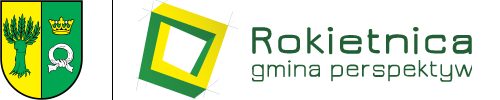 Utrzymanie terenów zielonych na terenie Gminy Rokietnica
Porządek i czystość
W dniu 02.01.2024r. Gmina Rokietnica zawarła umowę nr 017/2024 z Przedsiębiorstwem Usług Komunalnych sp. z o.o. na utrzymanie porządku i czystości na terenie Gminy, na kwotę 774 325,32 zł
Kwoty wydane stan na 30.09.2024
Utrzymanie czystości na terenie gminy Rokietnica zgodnie z porozumieniem PUK Bytkowo 		369 822,80 zł 
Opróżnianie koszy ulicznych zlokalizowanych na terenie Gminy Rokietnica zgodnie z porozumieniem PUK Bytkowo  																					45 733,68 zł
Utrzymanie czystości na przystankach komunikacyjnych, autobusowych, lokalizowanych na terenie Gminy Rokietnica zgodnie z porozumieniem PUK Bytkowo 										50 000,00 zł
Przewóz padłych zwierząt na oczyszczalnie ścieków w Bytkowie zgodnie z porozumieniem PUK Bytkowo  
																					5 142,00 zł 
Utylizacja zwierząt zgodnie z umową nr 016/2024 w zakresie wywozu i przetwarzania produktów ubocznych pochodzenia zwierzęcego z  firmą EKO-TYRANS-UTYLIZACJA Albert Karłyk  					6 350,04 zł
Zlecenie nr RO.3040.138.2024 z dnia 11.04.2024 – wykoszenie pobocza drogi gminnej ul. Polnej w Rogierówku na całej długości od ul. Poznańskiej do ul. Kościuszki w Rogierówku 							450 zł
Plan na rok 2025 dodatkowe zadania
Wykaszanie poboczy w miejscowości:	
	- Bytkowo ul. Borówkowa, Golfowa, ciąg pieszo rowerowy od ul. Truskawkowej 	do ul. Malinowej	- Rogierówko ul. Kościuszki ( od ul. Polnej do ul. Rynkowej), ul. Polna (od ul. Poznańskiej 	do ul. Kościuszki)  
Zamiatanie mechaniczne ulic gminnych metodą na mokro w miejscowości:
	- Cerekwica ul. Żwirowa , Sosnowa 
	- Bytkowo ul. Borówkowa, Topolowa 
Zamiatanie chodników oraz ścieżek rowerowych w miejscowości:	- Rokietnica ul. Szamotulska (krzyżówka od Trakt Napoleoński do Zmysłowa)	- Mrowino ul. Dworcowa ( od Zmysłowa do ul. Kolejowej)	- Bytkowo ul. Wierzbowa 
Wykaszanie działek gminnych (place zabaw, boiska itp.) w miejscowości:	- Krzyszkowo boisko oraz plac zabaw
Sprzątanie i odwachszczenie działek gminnych w miejscowości :	- Bytkowo boisko 
Opróźnianie koszy ulicznych – zwiększono ilość koszy ulicznych na ok 250 szt.
Oferta PUK Sp. z o.o. w Bytkowie
Przedsiębiorstwo Usług Komunalnych Sp. z o.o. w Bytkowie złożyli wycenę prac na rok 2025r. Zgodnie ze złożoną propozycją harmonogramu została wyceniona 															859 817,60 zł/rok 
Utrzymanie czystości na terenie Gminy Rokietnica 			703 685,27 zł na rok
Utrzymanie czystości na przystankach komunikacyjnych, autobusowych, lokalizowanych na terenie Gminy Rokietnica				76 097,44 na rok 
Opróżnianie koszy ulicznych zlokalizowanych na terenie Gminy Rokietnica
															80 034,89 zł na rok 
Przewóz padłych zwierząt na teren Oczyszczalni Ścieków na każdorazowe zgłoszenie												105,00 zł / 1 wyjazd
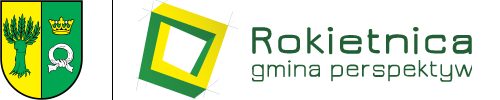 DZIĘKUJĘ ZA UWAGĘ